by Laura Al-Amery
The 5 core strategies of wholesaling
#4 – build a scalable proven system
www.sweetprocess.com
The 5 core strategies
“Simple” Wholesaling
Virtual Wholesaling
Co-Wholesaling
Assignments
Joint Ventures
“simple” wholesaling
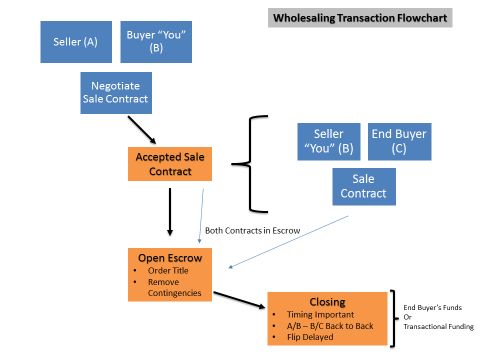 5 Steps to wholesaling
Step 1: Build a “Qualified” Buyers’ List
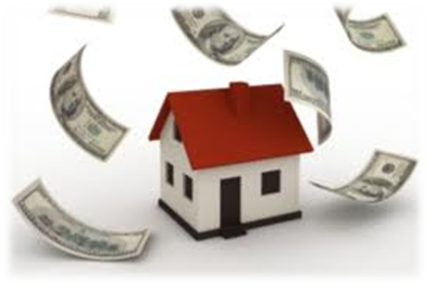 Step 2: Locate Properties
             Distressed Sellers
	      Go to the source 
	     ** Direct Approach **
Step 3: Run Comps and Due Diligence
5 Steps to wholesaling
Step 4: Purchase the Property
Title Company Considerations

Step 5: Present the Property to your Buyers List
 Qualified List is Important
 Use MLS as last resort
 Loophole Contingencies on Sale Contract
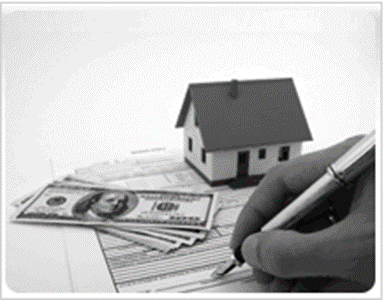 Tips to wholesaling
Secure Financing with Transactional Funding or JVs & Close

Important Recommendations for setting up a wholesaling machine –
Organize and Automate
Delegate
Take action
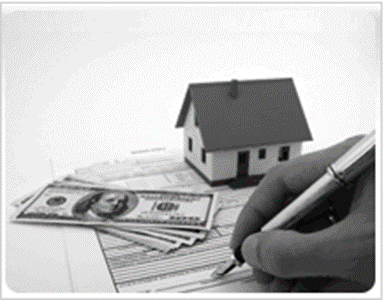 Virtual wholesaling
Why wholesaling long distance?
Better Markets
Less Competition
Diversification

Recommendations
Wholesale locally first
Organization is key
Ability to delegate
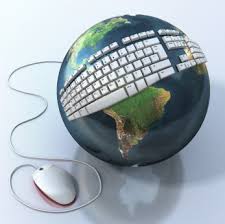 Virtual wholesaling
Step 1: Research Markets
Realtor.org – National Association of Realtors
ngkf.com – Newmark Grubb Knight Frank

Step 2: Contact local agents and contractors
 Browse craigslist
 Local REIA and Meetup groups
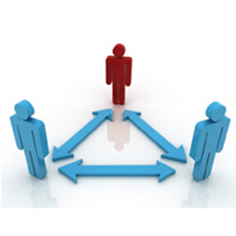 Virtual wholesaling
Step 3: Take a trip!
Interview 2-3 agents and contractors
Have them show you around different areas

Step 4: Build a Buyers’ List
 Same strategy as for local strategy
 One buyers’ list per area
Virtual wholesaling
Step 5: Locate properties
Can be done virtually
Your out of town agent and contractor are your “eyes and legs”

Step 6: Title company & Financing
 Nationally connected
Co-wholesaling
Partnership=Quicker Results

Better Than BirdDogging (50/50 Split)

Segmentation by Markets
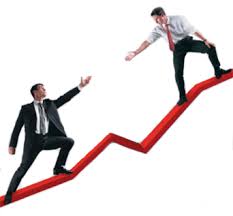 Co-wholesaling
Step 1 – Find Possible Partners
	- Bandit Signs      - Blind Ads
	- Craigslist – Look for “Trigger Words”
	- Google “wholesaler” + your city
Step 2 – Selection Process
	- Investors with properties and/or
	   buyers
	- Cash Investors (see JVs later)
Co-wholesaling
Step 3 – Sign Co-Wholesaling 			    Agreement
Step 4 – Locate Buyers and/or 		    Properties
Step 5 – Sign Sale Contract
Rinse & Repeat
Bonus Co-wholesaling strategy
Locate Properties Across Markets (Virtual Wholesaling)
Locate Local Wholesalers
Assign the Deals to Them under a
	Co-Wholesaling Agreement
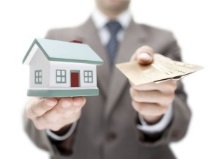 assignments
Assign Contract to End Buyer

Good Practice
Profit is less than $5k
Deed Restrictions
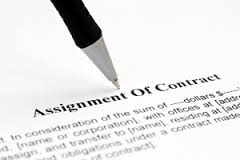 Joint ventures
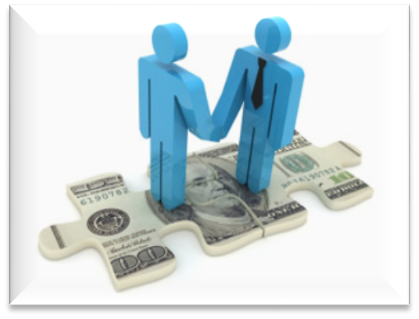 Set Expectations
Sources of JVs:
When you look for co-wholesalers
Research recent cash sales
Referrals by agents, mortgage brokers, title companies
Networking – social media & club meetings
Enrollment Tips
Invite people that you know (per SEC, you should have talked to them 3-4 times – email count)
Partner with people who know potential investors:
Mortgage Brokers
Title Companies
Real Estate Agents
Other Investors/Networking/Clubs
Enrollment Tips
ales
Co-Wholesalers
Recent Cash Sales
Advertising – ONLY for informational meeting
Don’t be pushy – be transparent
Who are the Possible Investors?
Anyone with Funds Available (at least $25k)
Older people nearing retirement
People who do not want to deal with day to day operations
Investors who are already in real estate but looking to spread into other areas
Possible Sources of Money
Savings
Mutual Funds 
Credit Lines (Business and HELOC)
Self Directed IRAs or 401K
Insurance Policies with cash value (5+ yrs)

You as the Syndicator have to educate
 the Private Lenders
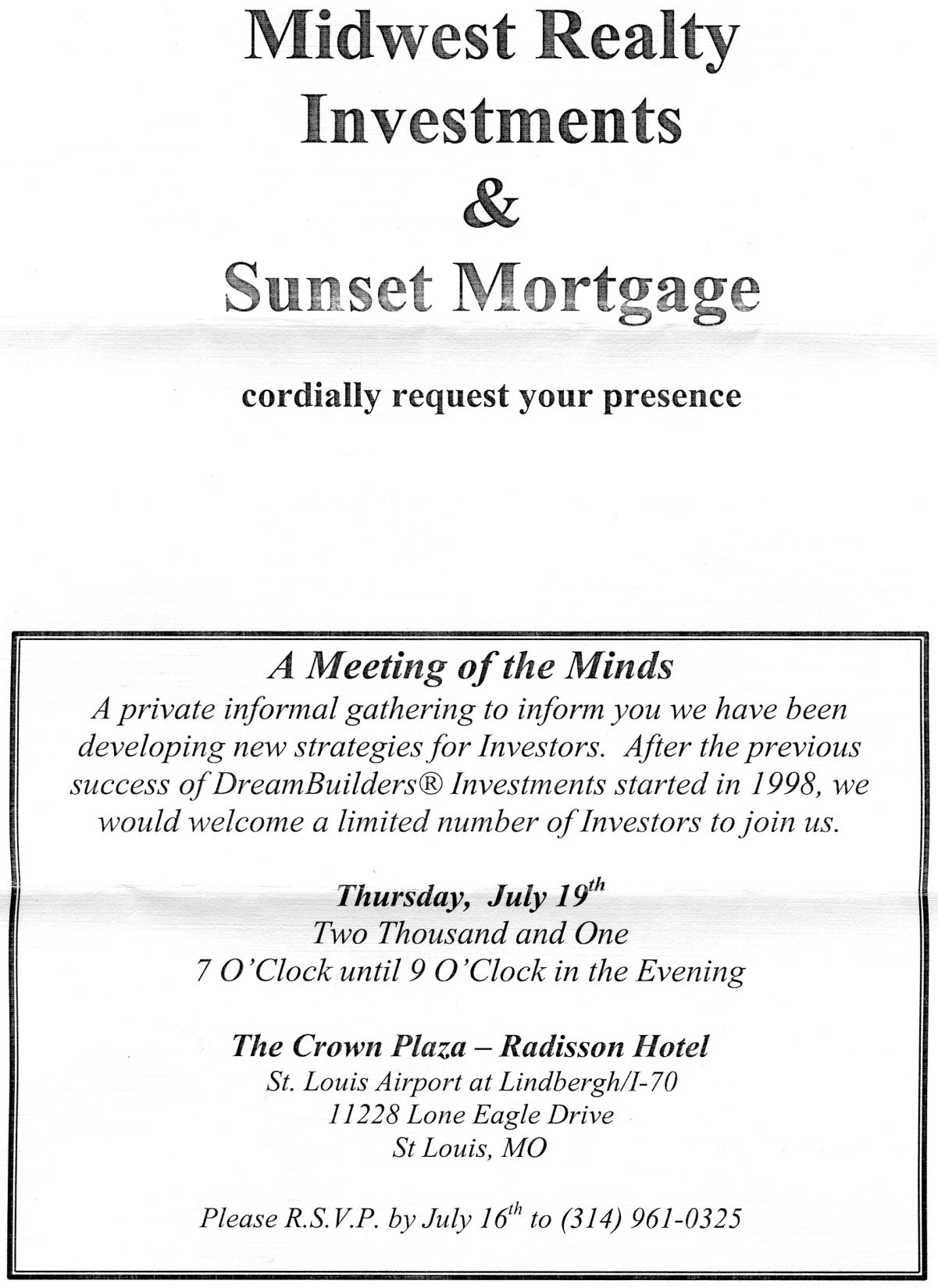 Private Lender Kit
Business Cards/Brochure
Credibility:
		Company Info
		Past Deals and/or Current
		Resume
		Testimonials or Referrals
… continuation
Details on at least one possible deal 
		Photos, Figures
What is in it for them? 
		Ask them for their interests and goals
		Emphasize ROI
		Give them Timeline
		Advantages of Working with You